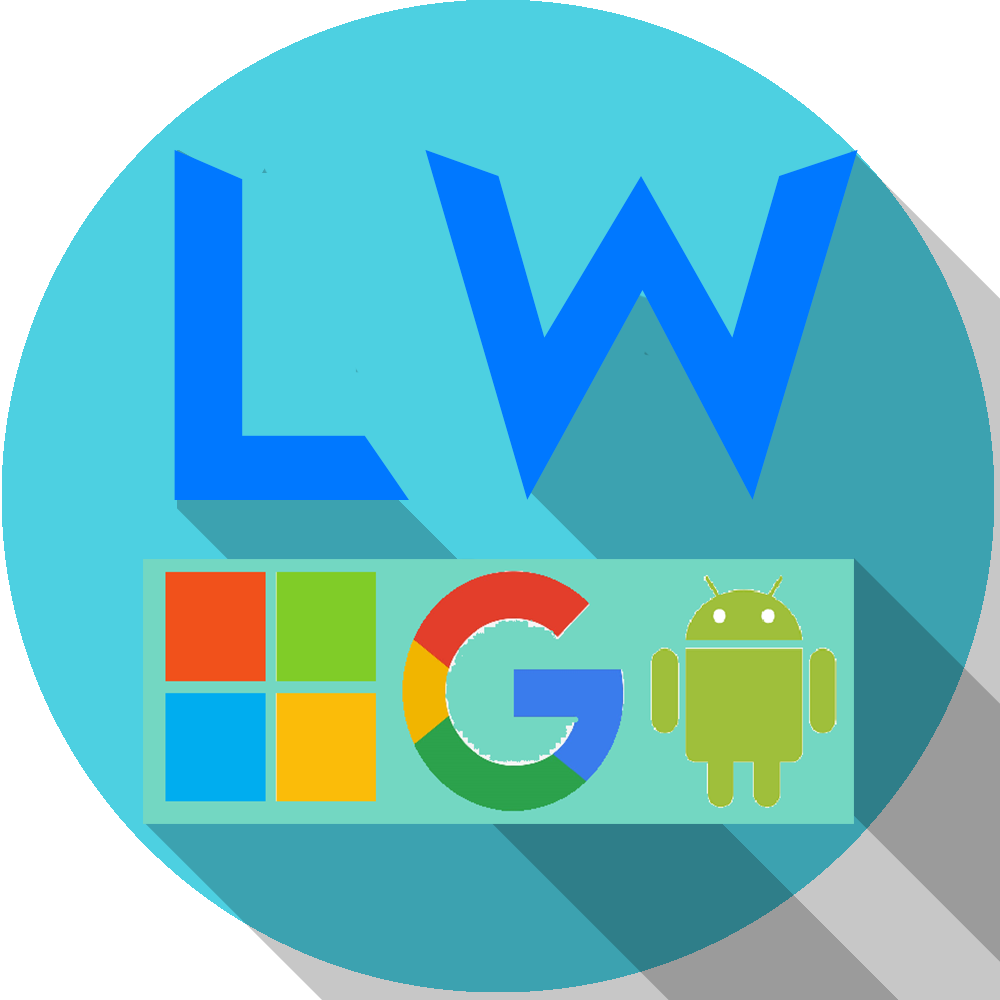 1
Scienze Motorie e SportiveLa storia del basket
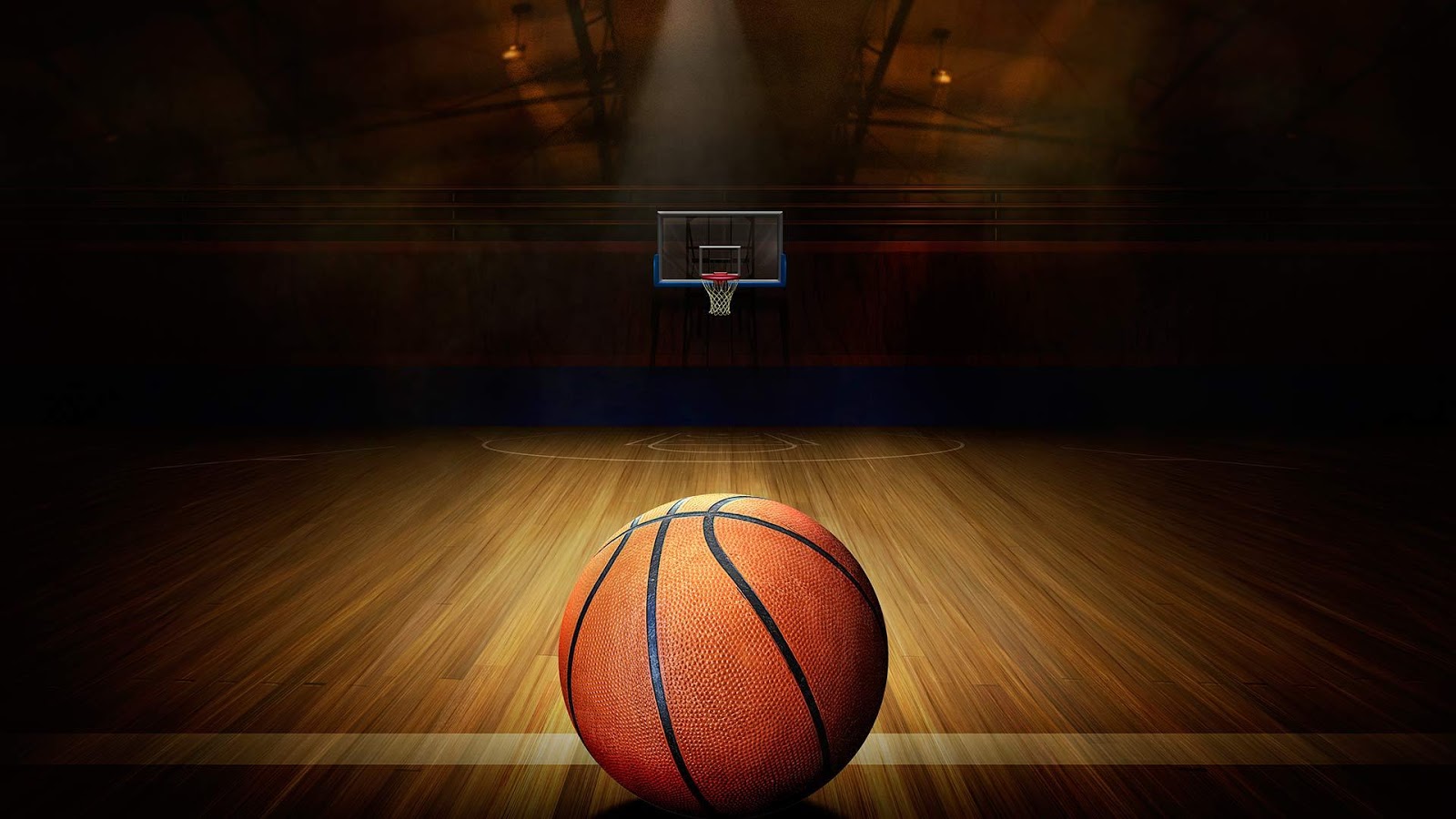 Lanza Matteo